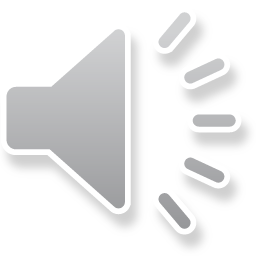 PPT FILM PRODUCTION, FILM AND TELEVISION MEDIA
电影制作 影视传媒PPT
汇报人：XXXXX   时间：XX年XX月
目录
CONTENTS
1
年度工作概述
ANNUAL WORK SUMMARY
2
工作完成情况
COMPLETION OF WORK
3
成功项目展示
SUCCESSFUL PROJECT
4
明年工作计划
NEXT YEAR WORK PLAN
PART
年度工作概述
添加相关标题文字
添加相关标题文字
添加相关标题文字
添加相关标题文字
点击添加相关标题文字
复制你的内容到此
请替换文字内容，修改文字内容，也可以直接复制你的内容到此。请替换文字内容，修改文字内容，也可以直接复制你的内容到此。请替换文字内容，修改文字内容，也可以直接复制你的内容到此。请替换文字内容，修改文字内容，也可以直接复制你的内容到此。
文字
文字
文字
文字
请替换文字内容，修改文字内容，也可以直接复制你的内容到此。请替换文字内容，修改文字内容，也可以直接复制你的内容到此。请替换文字内容，修改文字内容，也可以直接复制你的内容到此。请替换文字内容，修改文字内容，也可以直接复制你的内容到此。请替换文字内容，修改文字内容，也可以直接复制你的内容到此。请替换文字内容，修改文字内容，也可以直接复制你的内容到此。请替换文字内容，修改文字内容，也可以直接复制你的内容到此。请替换文字内容，修改文字内容，也可以直接复制你的内容到此。请替换文字内容，修改文字内容，也可以直接复制你的内容到此。请替换文字内容，修改文字内容，也可以直接复制你的内容到此。请替换文字内容，修改文字内容，也可以直接复制你的内容到此。请替换文字内容，修改文字内容，也可以直接复制你的内容到此。
点击添加相关标题文字
点此替换文本1
点此替换文本2
点此替换文本3
点此替换文本4
点此替换文本5
Lorem Ipsum is dolor sita slidera power adus ana but volup dalam cintakuan
anande inteman.
Lorem Ipsum is dolor sita slidera power adus ana but volup dalam cintakuan
anande inteman.
Lorem Ipsum is dolor sita slidera power adus ana but volup dalam cintakuan
anande inteman.
Lorem Ipsum is dolor sita slidera power adus ana but volup dalam cintakuan
anande inteman.
Lorem Ipsum is dolor sita slidera power adus ana but volup dalam cintakuan
anande inteman.
点击添加相关标题文字
点此替换文本
点此替换文本
点此替换文本
点此替换文本
Lorem ipsum dolor sit amet, coctet adipiscing elita SedatimLorem ipsu dolor sit amet.
Lorem ipsum dolor sit amet, coctet adipiscing elita SedatimLorem ipsu dolor sit amet.
Lorem ipsum dolor sit amet, coctet adipiscing elita SedatimLorem ipsu dolor sit amet.
Lorem ipsum dolor sit amet, coctet adipiscing elita SedatimLorem ipsu dolor sit amet.
点击添加相关标题文字
点此替换文本
点此替换文本
点此替换文本
点此替换文本
Porem ipsum dolor sit amet, cot adipicing elit. Sed imperun velit laoreet facilisisan raesent dala encari rinadewnita
Porem ipsum dolor sit amet, cot adipicing elit. Sed imperun velit laoreet facilisisan raesent dala encari rinadewnita
Porem ipsum dolor sit amet, cot adipicing elit. Sed imperun velit laoreet facilisisan raesent dala encari rinadewnita
Porem ipsum dolor sit amet, cot adipicing elit. Sed imperun velit laoreet facilisisan raesent dala encari rinadewnita
01
02
04
03
点击添加相关标题文字
点此替换文本
Lorem ipsum dolor sit denim passiona kolor rina dewitaku
点此替换文本
Lorem ipsum dolor sit denim passiona kolor rina dewitaku
点此替换文本
Lorem ipsum dolor sit denim passiona kolor rina dewitaku
“Denima ostebus danaime lovera donaskamare dimasa quosam santLoirem ipsume koler sit denima pstebus daname lovera donakamare dimasa qm sant Loremanan ipsume denimao astebus daname lovera akama dalaman.”
PART
工作完成情况
添加相关标题文字
添加相关标题文字
添加相关标题文字
添加相关标题文字
直接复制你的内容到此
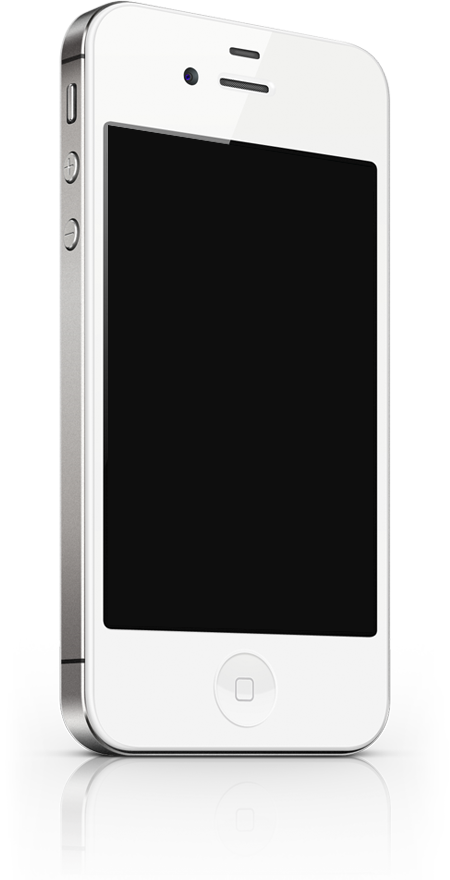 请替换文字内容，修改文字内容，也可以直接复制你的内容到此。请替换文字内容，修改文字内容，也可以直接复制你的内容到此。请替换文字内容，修改文字内容，也可以直接复制你的内容到此。请替换文字内容，修改文字内容，也可以直接复制你的内容到此。请替换文字内容，修改文字内容，也可以直接复制你的内容到此。请替换文字内容，修改文字内容，也可以直接复制你的内容到此。
请替换文字内容，修改文字内容，也可以直接复制你的内容到此。请替换文字内容，修改文字内容，也可以直接复制你的内容到此。
请替换文字内容，修改文字内容，也可以直接复制你的内容到此。请替换文字内容，修改文字内容，也可以直接复制你的内容到此。
请替换文字内容，修改文字内容，也可以直接复制你的内容到此。请替换文字内容，修改文字内容，也可以直接复制你的内容到此。
请替换文字内容，修改文字内容，也可以直接复制你的内容到此。请替换文字内容，修改文字内容，也可以直接复制你的内容到此。
点击添加相关标题文字
直接复制你的内容到此
请替换文字内容，修改文字内容，也可以直接复制你的内容到此。请替换文字内容，修改文字内容，也可以直接复制你的内容到此。请替换文字内容，修改文字内容，也可以直接复制你的内容到此。请替换文字内容，修改文字内容，也可以直接复制你的内容到此。
点击添加相关标题文字
点此替换文本
点此替换文本
点此替换文本
点此替换文本
Porem ipsum dolor sit amet, cot adipicing elit. Sed imperun velit laoreet facilisis raesent
Porem ipsum dolor sit amet, cot adipicing elit. Sed imperun velit laoreet facilisis raesent
Porem ipsum dolor sit amet, cot adipicing elit. Sed imperun velit laoreet facilisis raesent
Porem ipsum dolor sit amet, cot adipicing elit. Sed imperun velit laoreet facilisis raesent
点此替换文本
“Lorem Ipsum dolor ita slide power adus nbut volup
点击添加相关标题文字
5%
8%
10%
13%
点此替换文本
点此替换文本
点此替换文本
点此替换文本
“Lorem Ipsum dolor ita slide power adus nbut volup
Ande inteman.”
“Lorem Ipsum dolor ita slide power adus nbut volup
Ande inteman.”
“Lorem Ipsum dolor ita slide power adus nbut volup
Ande inteman.”
“Lorem Ipsum dolor ita slide power adus nbut volup
Ande inteman.”
2013
2014
2015
2016
点击添加相关标题文字
Porem ipsum dolor sit amet, cot adipicing elit. Sed imperun velit laoreet facilisis raesent
Porem ipsum dolor sit amet, cot adipicing elit. Sed imperun velit laoreet facilisis raesent
点此替换文本
点此替换文本
点此替换文本
点此替换文本
Porem ipsum dolor sit amet, cot adipicing elit. Sed imperun velit laoreet facilisis raesent
Porem ipsum dolor sit amet, cot adipicing elit. Sed imperun velit laoreet facilisis raesent
点此替换文本
点此替换文本
Porem ipsum dolor sit amet, cot adipicing elit. Sed imperun velit laoreet facilisis raesent
Porem ipsum dolor sit amet, cot adipicing elit. Sed imperun velit laoreet facilisis raesent
PART
成功项目展示
添加相关标题文字
添加相关标题文字
添加相关标题文字
添加相关标题文字
点击添加相关标题文字
直接复制你的内容到此
直接复制你的内容到此
请替换文字内容，修改文字内容，也可以直接复制你的内容到此。请替换文字内容，修改文字内容，也可以直接复制你的内容到此。请替换文字内容，修改文字内容，也可以直接复制你的内容到此。请替换文字内容，修改文字内容，也可以直接复制你的内容到此。请替换文字内容，修改文字内容，也可以直接复制你的内容到此。请替换文字内容，修改文字内容，也可以直接复制你的内容到此。
请替换文字内容，修改文字内容，也可以直接复制你的内容到此。请替换文字内容，修改文字内容，也可以直接复制你的内容到此。请替换文字内容，修改文字内容，也可以直接复制你的内容到此。请替换文字内容，修改文字内容，也可以直接复制你的内容到此。请替换文字内容，修改文字内容，也可以直接复制你的内容到此。请替换文字内容，修改文字内容，也可以直接复制你的内容到此。
点击添加相关标题文字
请替换文字内容，修改文字内容，也可以直接复制你的内容到此。请替换文字内容，修改文字内容，也可以直接复制你的内容到此。请替换文字内容，修改文字内容，也可以直接复制你的内容到此。请替换文字内容，修改文字内容，也可以直接复制你的内容到此。
请替换文字内容，修改文字内容，也可以直接复制你的内容到此。请替换文字内容，修改文字内容，也可以直接复制你的内容到此。请替换文字内容，修改文字内容，也可以直接复制你的内容到此。请替换文字内容，修改文字内容，也可以直接复制你的内容到此。
请替换文字内容，修改文字内容，也可以直接复制你的内容到此。请替换文字内容，修改文字内容，也可以直接复制你的内容到此。请替换文字内容，修改文字内容，也可以直接复制你的内容到此。请替换文字内容，修改文字内容，也可以直接复制你的内容到此。
点击添加相关标题文字
直接复制你的内容到此

请替换文字内容，修改文字内容，也可以直接复制你的内容到此。请替换文字内容，修改文字内容，也可以直接复制你的内容到此。
直接复制你的内容到此

请替换文字内容，修改文字内容，也可以直接复制你的内容到此。请替换文字内容，修改文字内容，也可以直接复制你的内容到此。
直接复制你的内容到此

请替换文字内容，修改文字内容，也可以直接复制你的内容到此。请替换文字内容，修改文字内容，也可以直接复制你的内容到此。
直接复制你的内容到此

请替换文字内容，修改文字内容，也可以直接复制你的内容到此。请替换文字内容，修改文字内容，也可以直接复制你的内容到此。
点击添加相关标题文字
点此替换文本 03
点此替换文本 04
点此替换文本 05
点此替换文本 02
点此替换文本 01
Loem ipsum dolor satan panam cnsectetur adiscing elit
Loem ipsum dolor satan panam cnsectetur adiscing elit
Loem ipsum dolor satan panam cnsectetur adiscing elit
Loem ipsum dolor satan panam cnsectetur adiscing elit
Loem ipsum dolor satan panam cnsectetur adiscing elit
05
04
03
02
01
点击添加相关标题文字
Mail
Telephone
Facebook
Twitter
123456789
123456789@facebook.com
123456789@twitter.com
123456789@business.com
PART
明年工作计划
添加相关标题文字
添加相关标题文字
添加相关标题文字
添加相关标题文字
请替换文字内容

请替换文字内容，修改文字内容，也可以直接复制你的内容到此。请替换文字内容，修改文字内容，也可以直接复制你的内容到此。请替换文字内容，修改文字内容，也可以直接复制你的内容到此。请替换文字内容，修改文字内容，也可以直接复制你的内容到此。
请替换文字内容

请替换文字内容，修改文字内容，也可以直接复制你的内容到此。请替换文字内容，修改文字内容，也可以直接复制你的内容到此。请替换文字内容，修改文字内容，也可以直接复制你的内容到此。请替换文字内容，修改文字内容，也可以直接复制你的内容到此。
请替换文字内容，修改文字内容，也可以直接复制你的内容到此。请替换文字内容，修改文字内容，也可以直接复制你的内容到此。请替换文字内容，修改文字内容，也可以直接复制你的内容到此。请替换文字内容，修改文字内容，也可以直接复制你的内容到此。请替换文字内容，修改文字内容，也可以直接复制你的内容到此。请替换文字内容，修改文字内容，也可以直接复制你的内容到此。
点击添加相关标题文字
02
01
点此替换文本
点此替换文本
点此替换文本
点此替换文本
点此替换文本
Porem ipsum dolor sit amet, cot adipicing elit. Sed imperun velit laoreet facilisis raesent
Porem ipsum dolor sit amet, cot adipicing elit. Sed imperun velit laoreet facilisis raesent
Porem ipsum dolor sit amet, cot adipicing elit. Sed imperun velit laoreet facilisis raesent
Porem ipsum dolor sit amet, cot adipicing elit. Sed imperun velit laoreet facilisis raesent
Porem ipsum dolor sit amet, cot adipicing elit. Sed imperun velit laoreet facilisis raesent
03
04
05
Lorem stebus danaime lovera don wakamare dimasa quosam santLoirem ipsume koler sit denimaOstebus daname lovera don yakamare dimasa qm santLorem ipsume denimaOstebus daname lovera dono pakama dalaman.
点击添加相关标题文字
点此替换文本
点此替换文本
点此替换文本
点此替换文本
Structure
Porem ipsum dolor sit amet, cot adipicing elit. Sed imperun velit laoreet facilisis raesent
Porem ipsum dolor sit amet, cot adipicing elit. Sed imperun velit laoreet facilisis raesent
Porem ipsum dolor sit amet, cot adipicing elit. Sed imperun velit laoreet facilisis raesent
Porem ipsum dolor sit amet, cot adipicing elit. Sed imperun velit laoreet facilisis raesent
01
02
Structure
Structure
03
04
Structure
点击添加相关标题文字
04
01
点此替换文本
点此替换文本
02
05
点此替换文本
点此替换文本
03
06
点此替换文本
点此替换文本
PPT FILM PRODUCTION, FILM AND TELEVISION MEDIA
感谢聆听，批评指导
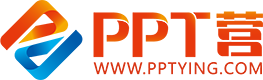 10000+套精品PPT模板全部免费下载
PPT营
www.pptying.com
[Speaker Notes: 模板来自于 https://www.pptying.com    【PPT营】]